Display Builder Web Runtime
Kay Kasemir

Feb. 2022
Display Builder in CS-Studio Desktop Tool
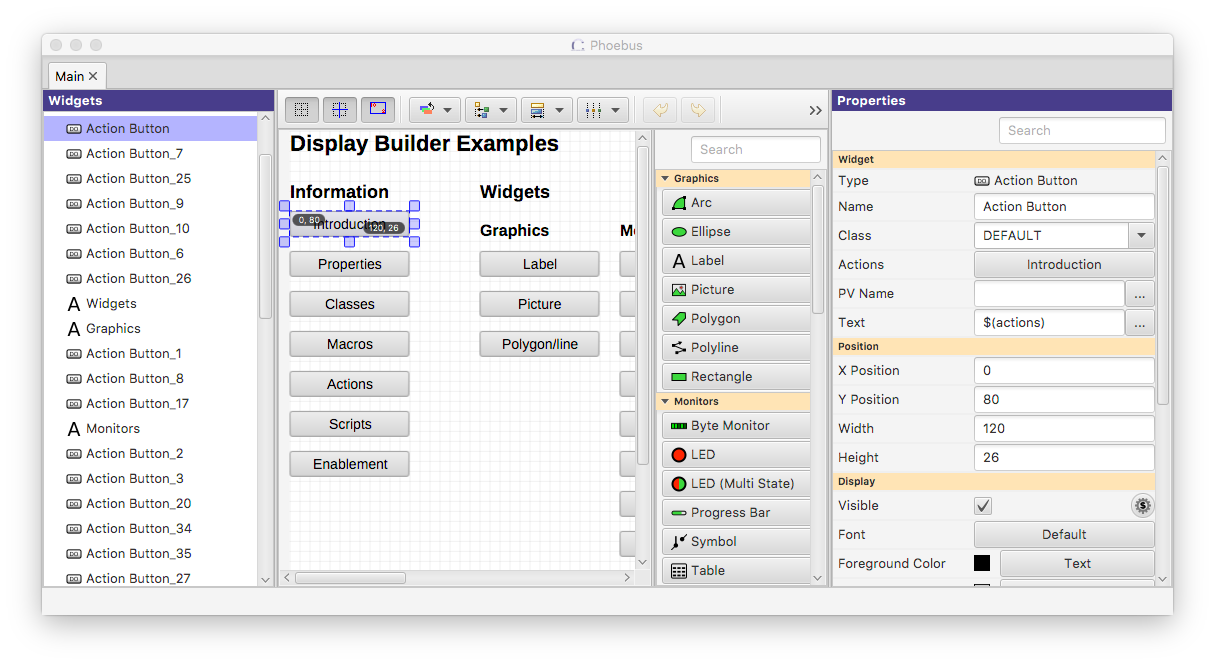 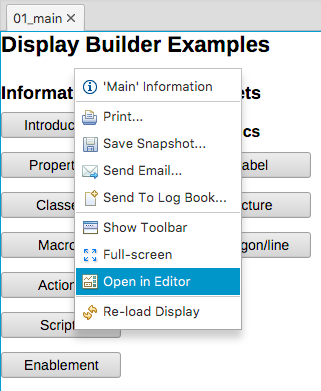 Best support for all widget types and their features
Includes editor for creating / modifying displays
But: Users need to install the tool, somehow access the display files, and the PV data (Channel Access, PV Access)
Storing Display Files on Web Server
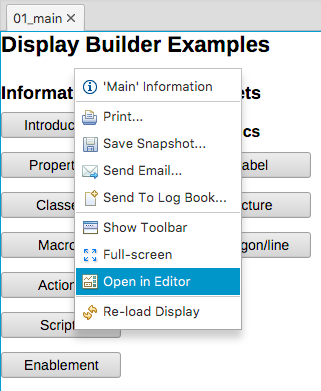 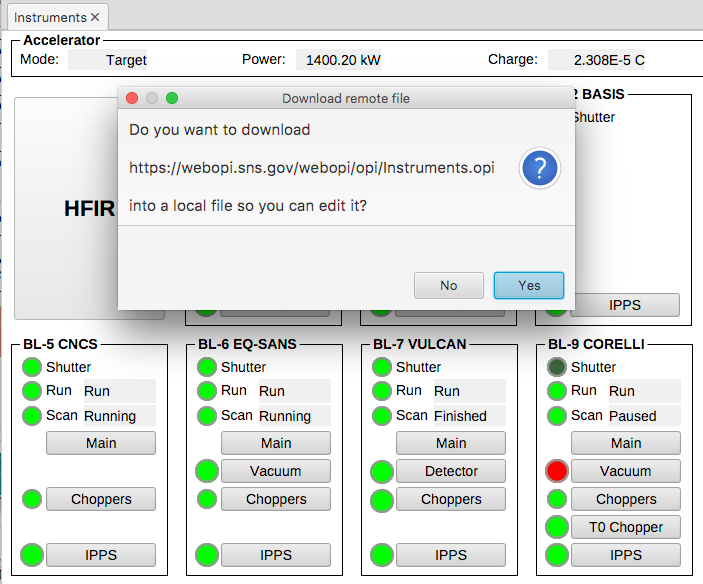 Useful to make files available outside of control room
Safe, read-only, always up to date
.. But still using desktop tool.
To edit, you’ll be prompted for download
Display Builder Web Runtime
Client only has a web browser!
Web Server (Tomcat)
Some EPICS Display
Html, css, JavaScript
Magic
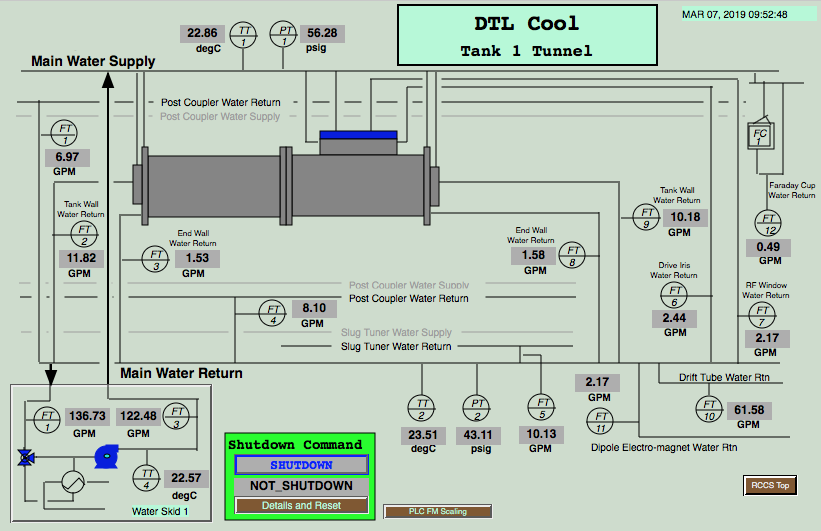 Metadata, then value updates
PV Web Socket
At runtime,network traffic similar to{   pv: "SomePV",   value: 3.14
}
Ctrl System
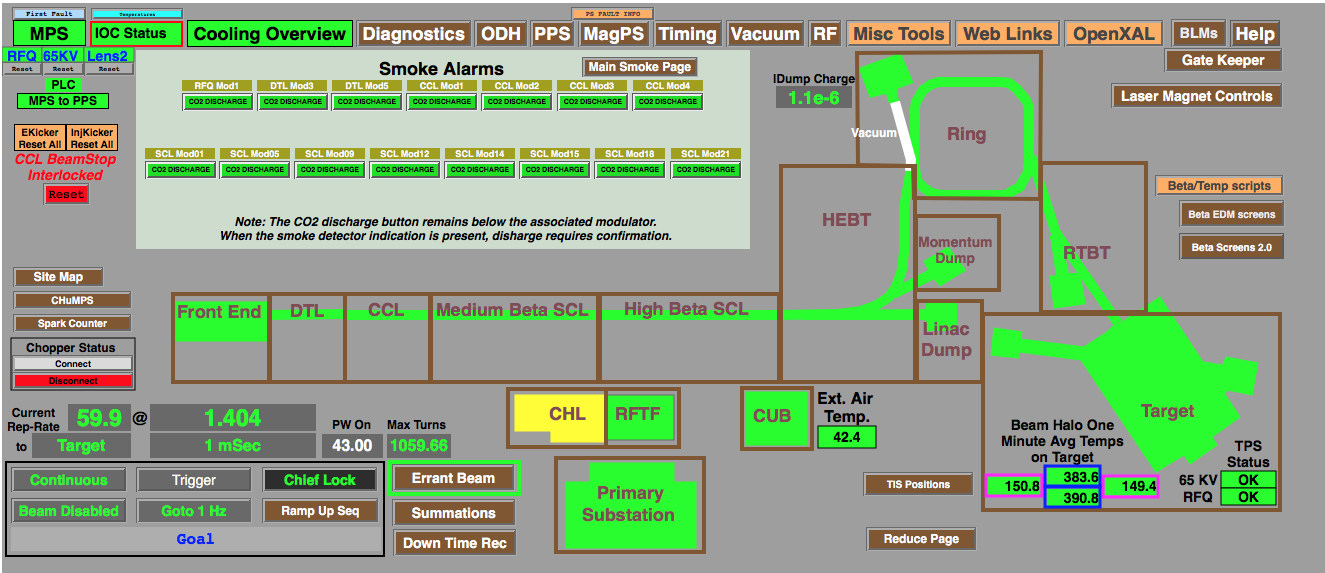 Web EDM
Ryan Slominski,JLab,
2017 EPICS Meeting
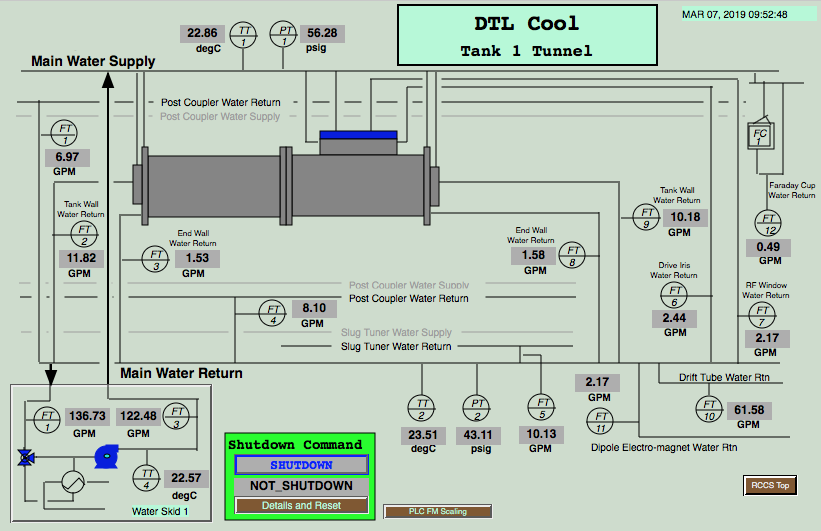 Very useful and performantfor EDM displaysand Channel Access IOCsLimitations:
No waveforms (plots, images)
Training Setup
Start web server:cd /ics/tools/apache-tomcat*/bin./startup.sh

In web browser, open
http://localhost:8080/pvws
http://localhost:8080/dbwr

Stop:./shutdown.sh
PV Web Socket   -   http://localhost:8080/pvws
Based on Phoebus Stack
VType PV for loc://, sim://, ca://, pva://, …
PV Pooling
RXJava Throttling
Data Packaged as JSON
Sends metadata once
No separate connections to *.EGU, *.PREC, …
Severity and value on change
Arrays packed as Base64-binary
JavaScript in client merges updates
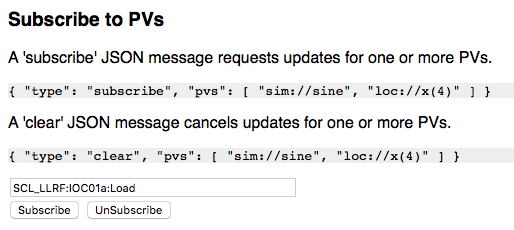 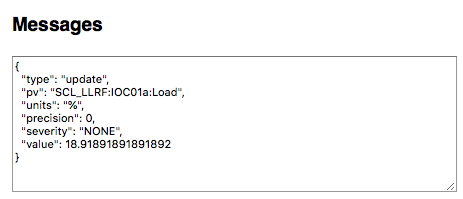 Display Builder Web Runtime  -  http://localhost:8080/dbwr
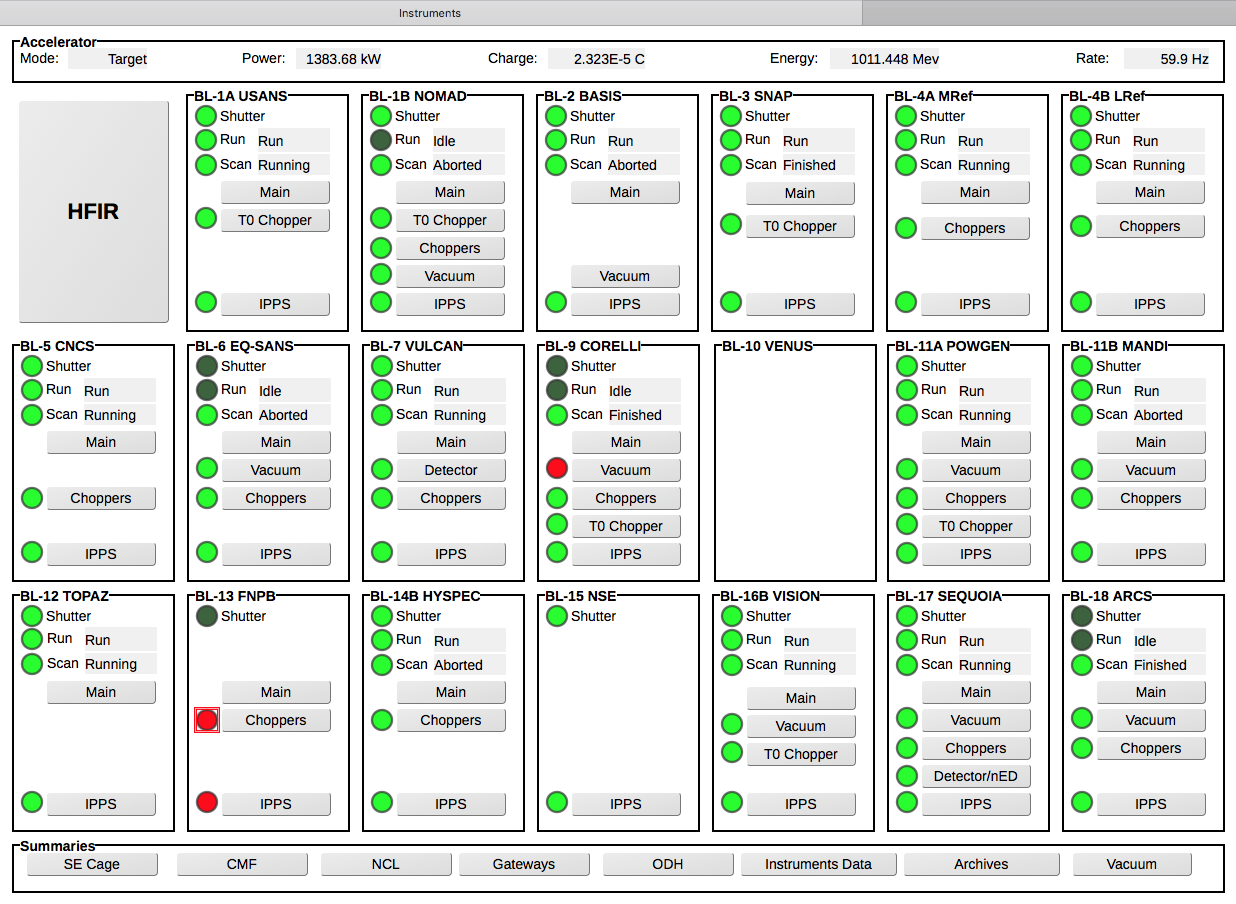 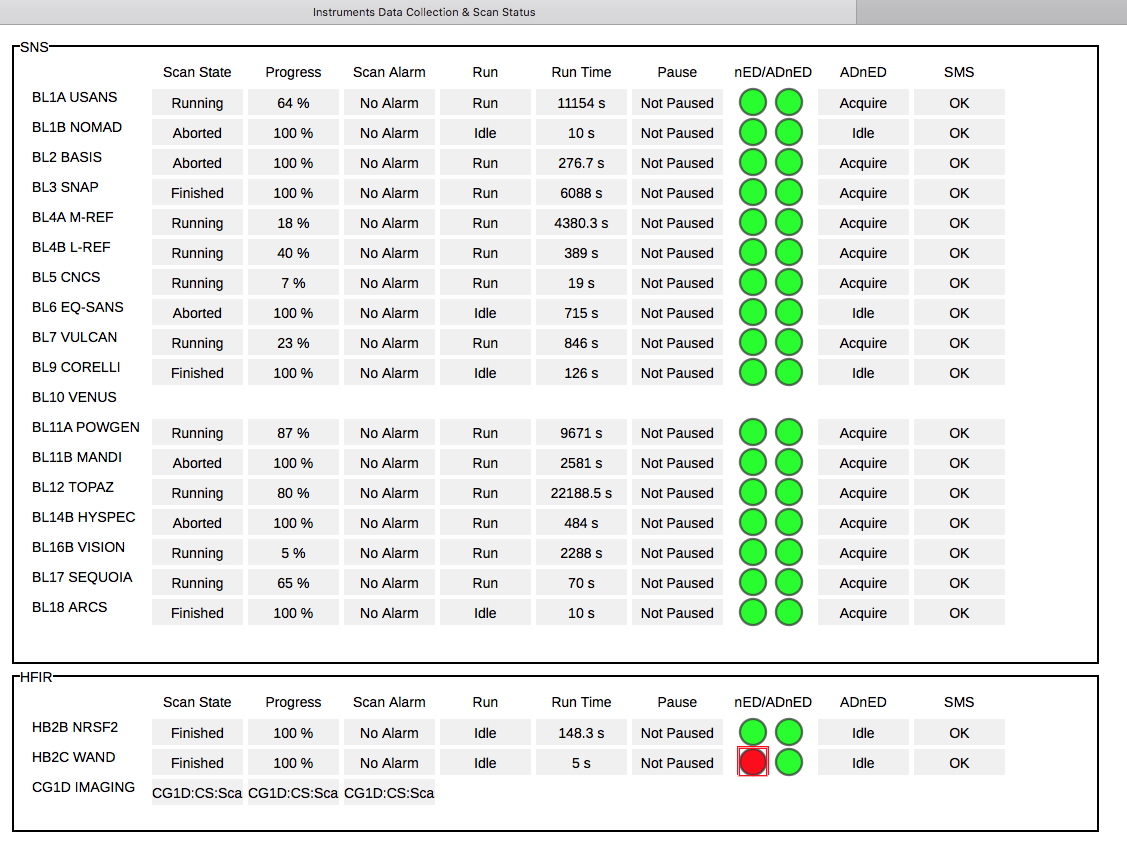 Labels, LEDs, Text Updates
Groups, Embedded displays, Macros
'Static’ Widgets
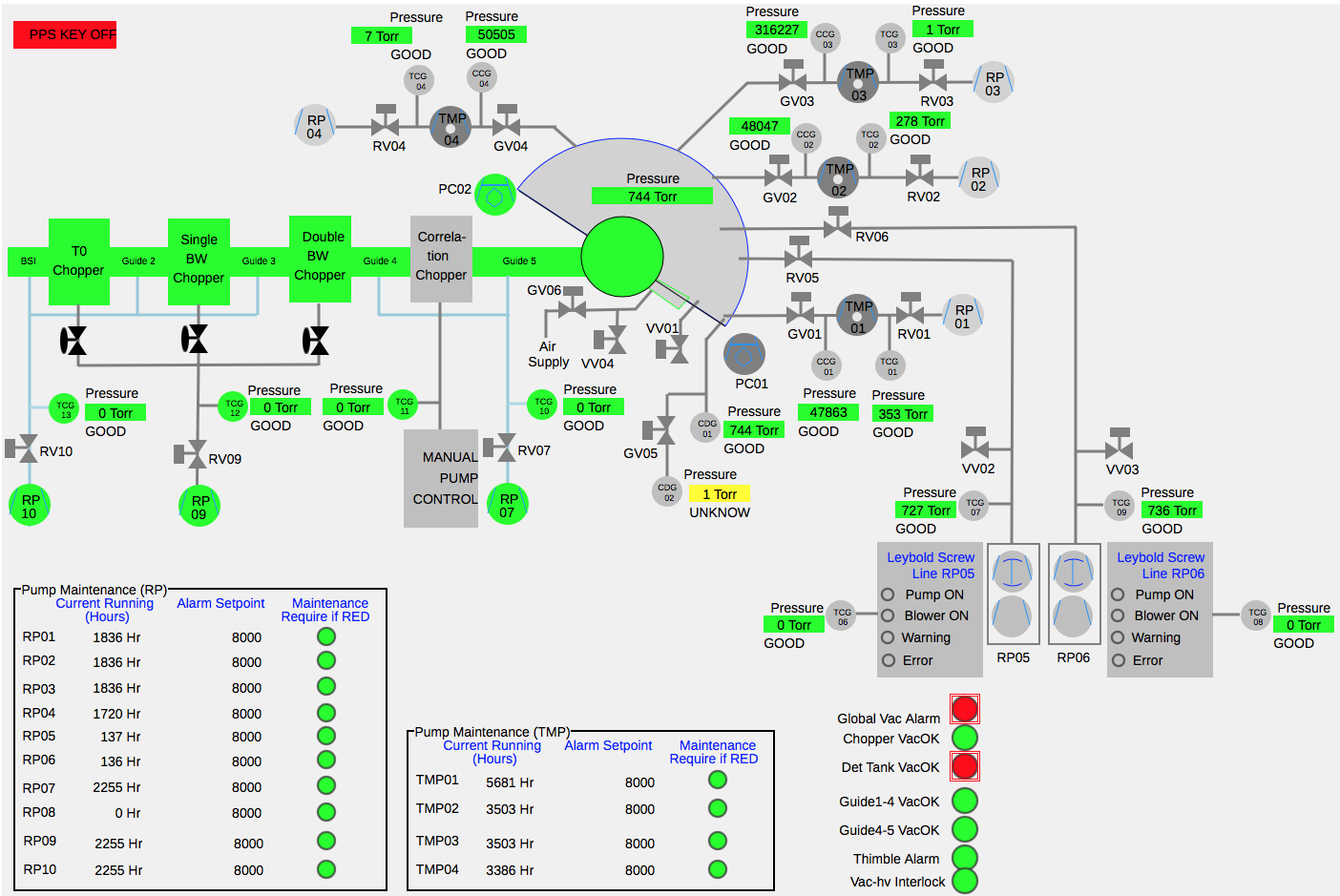 Lines,
Circles,
Rectangles, ..


Limited ‘Rule’
Support:
Some colors,
Hide/Show
Line and Detector plots
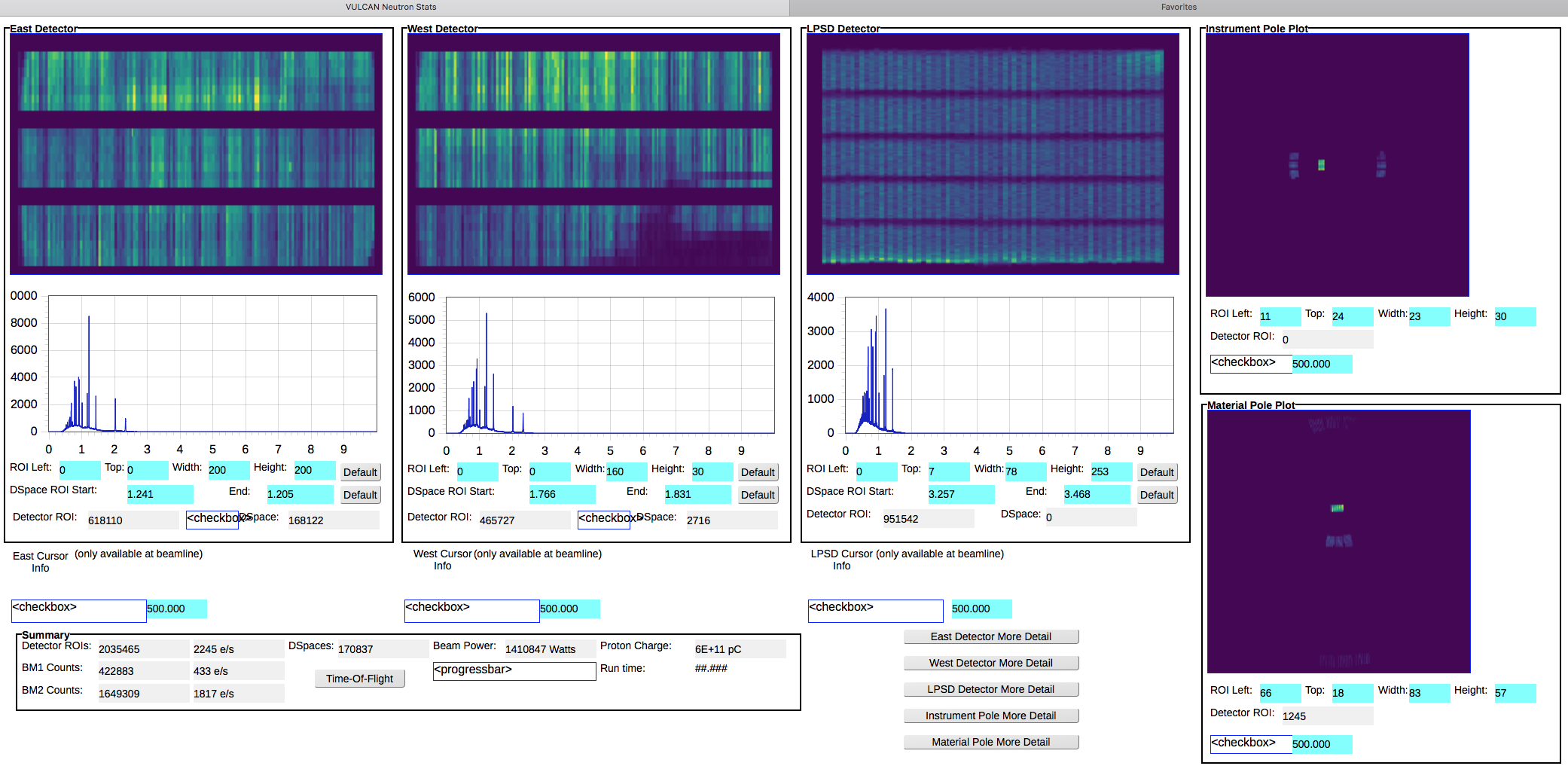 CS-Studio on Desktop       vs.       Web Runtime
Just Display Runtime
Scattered Development
No type checking
Client: HTML, CSS, JSServer: Java, Python, …
Different Web Browsers
Integrated Product
Easy Development
Type checking
Single-Language
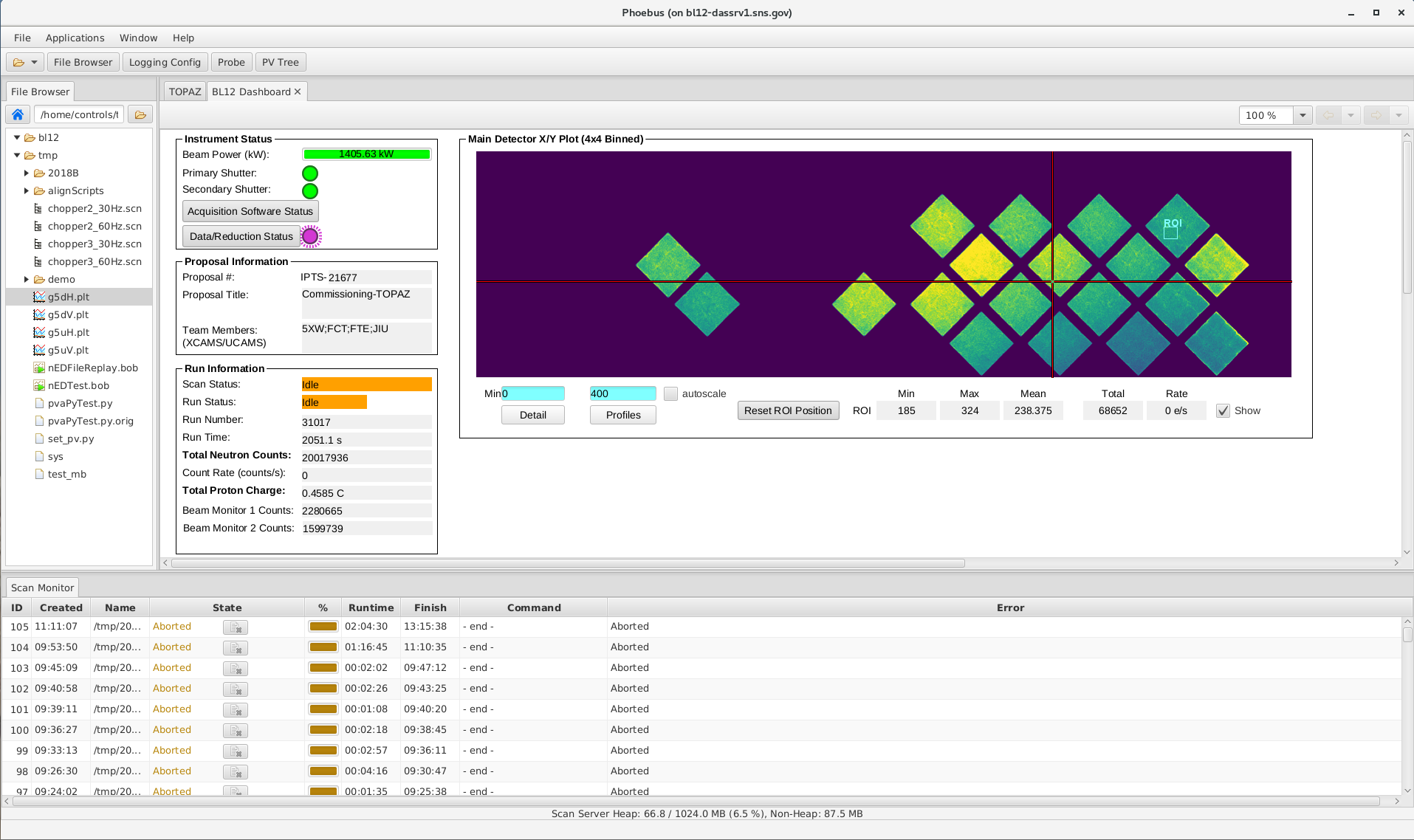 Still:Read-only web view of control system is extremely convenient and useful!
Status: New Project, but already very useful
Action Button to open display or web link
 Combo
 Group with group border
 Embedded Displays
 Tabs
 XYPlot
 Image
 Macro support
 Alarm-sensitive border based on PV
 Limited Rule support: Color of rect/circle/label, visibility
 Caching
Label
 Rectangle
 Ellipse
 Arc
 Polyline
 Polygon
 Text Update
 Text Input
 Text formatting (precision, units, enum labels)
 LED
 Multi-State LED
Summary
Display Builder Web Runtime offers web access to much of theDesktop version
https://github.com/kasemir/pvws https://github.com/kasemir/dbwr 
git clone
ant
copy *.war to Tomcat
Set environment:EPICS_CA_ADDR_LIST, ..
 http://your_tomcat/dbwr
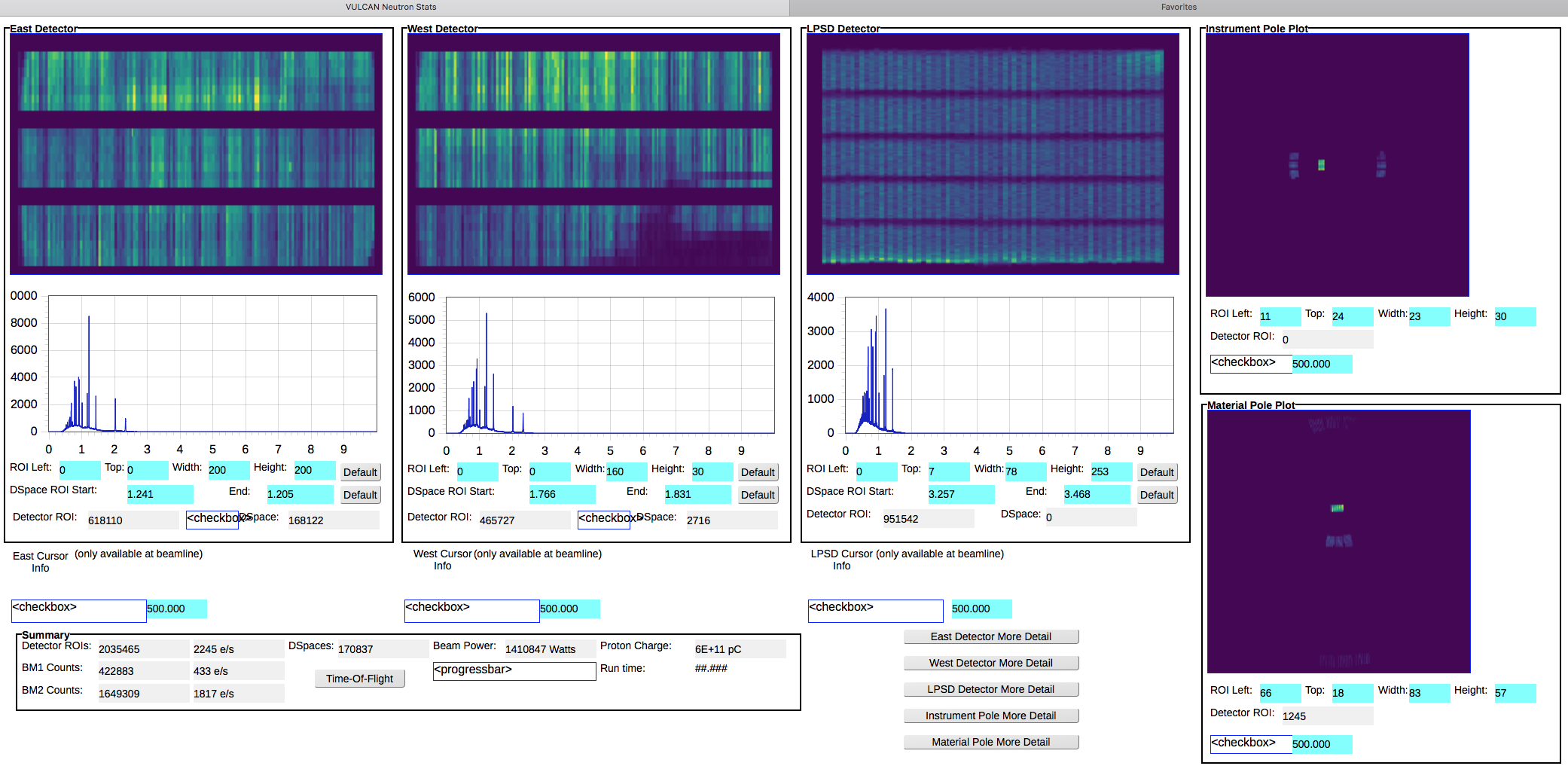